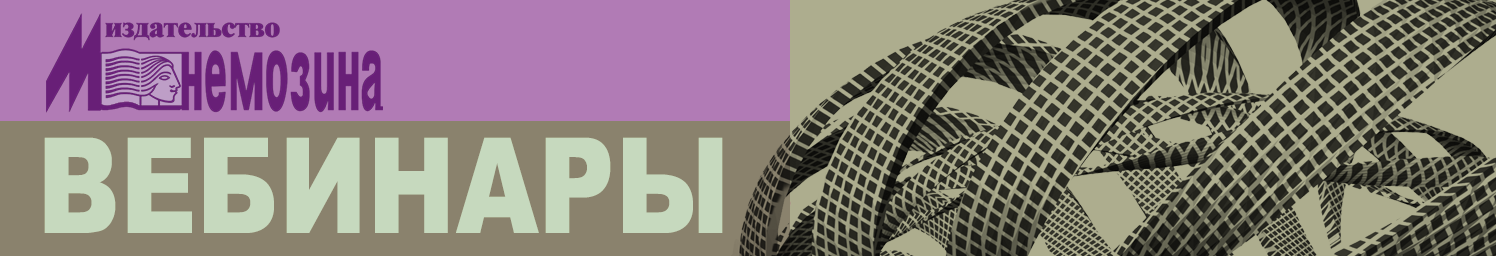 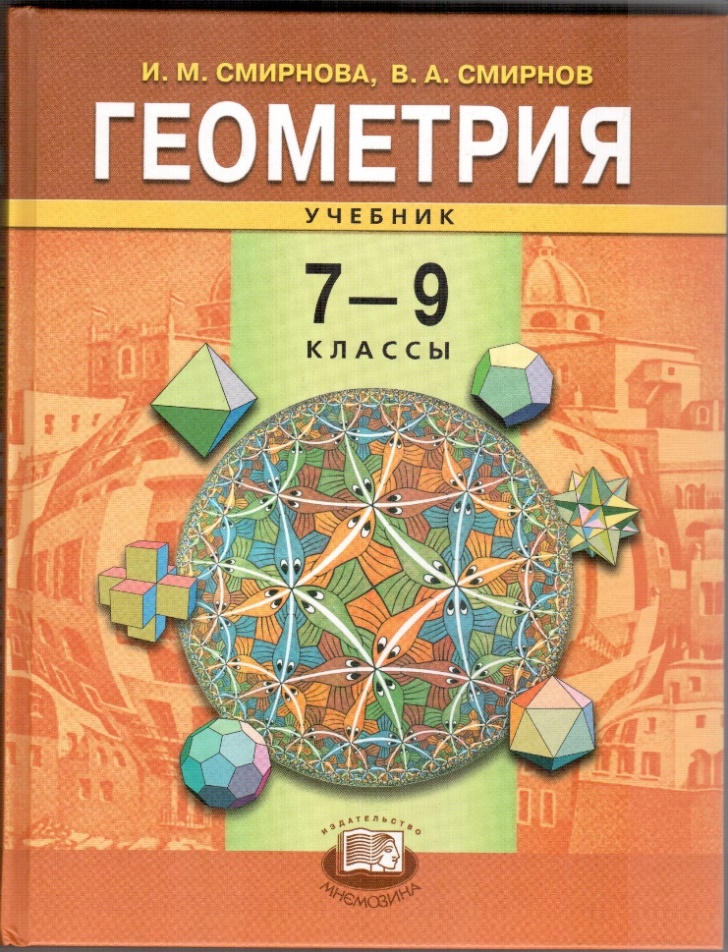 Подготовка к ЕГЭ.ПЛОЩАДЬПрезентация к учебнику «Геометрия. 7-9 классы»И.М. Смирновой и В.А. Смирнова
ВЕДУЩИЙ: Смирнов Владимир Алексеевич, профессор, доктор физико-математических наук, заведующий кафедрой элементарной математики МПГУ, автор учебников по  геометрии для 5-6, 7-9 и 10-11 классов.
	E-mail: v-a-smirnov@mail.ru			Сайт: vasmirnov.ru
Авторский сайт: vasmirnov.ru
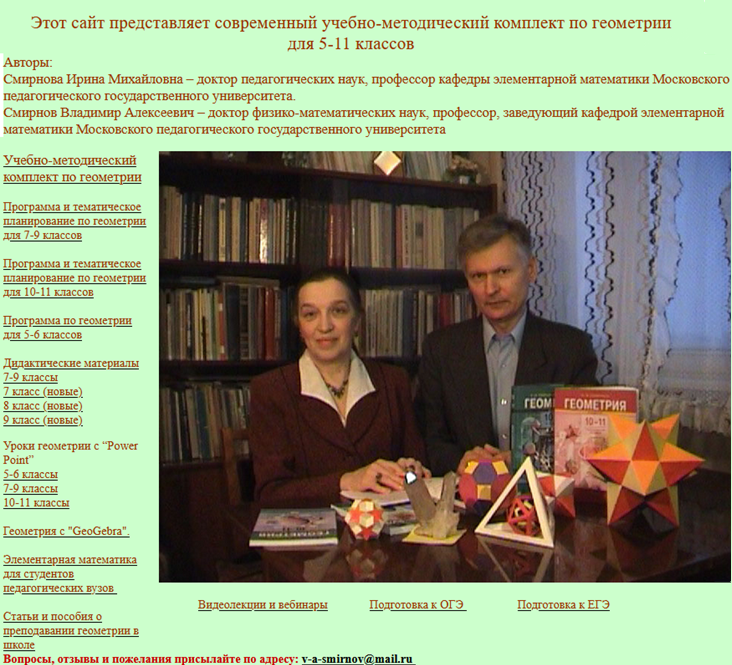 2
[Speaker Notes: В режиме слайдов ответы появляются после кликанья мышкой]
Тема «Площадь» в учебнике Л.С. Атанасяна и др.
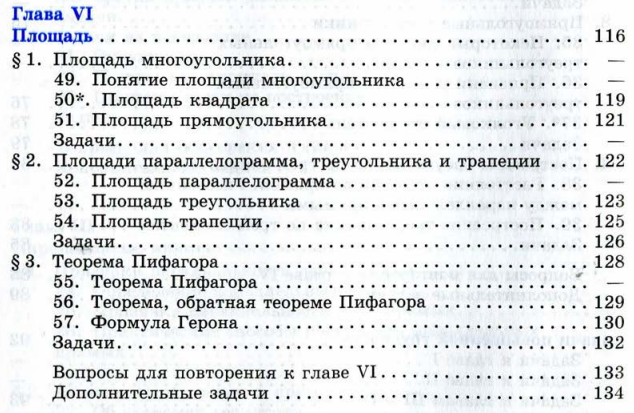 [Speaker Notes: В режиме слайдов ответы появляются после кликанья мышкой]
Свойства площади
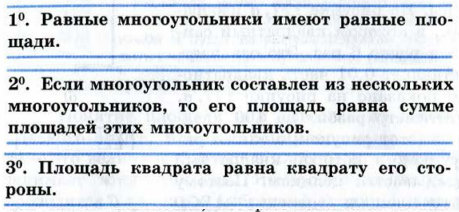 [Speaker Notes: В режиме слайдов ответы появляются после кликанья мышкой]
Доказательство формулы площади квадрата в учебнике Л.С. Атанасяна и др.
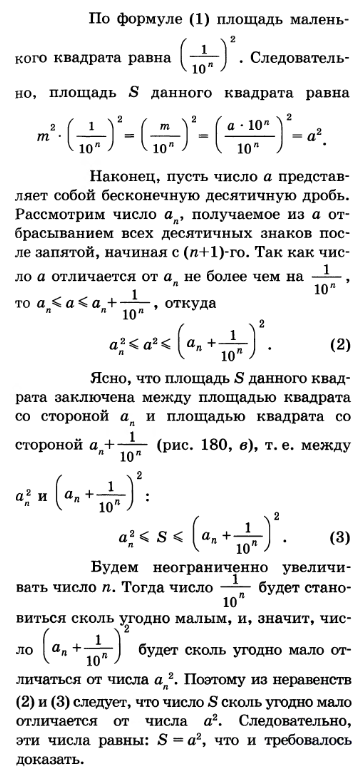 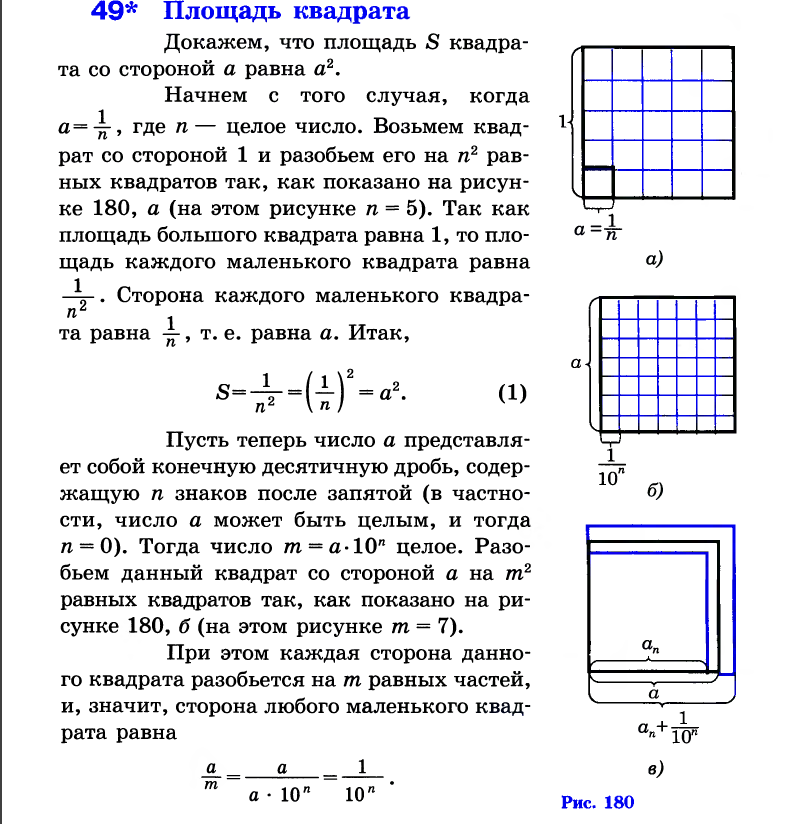 [Speaker Notes: В режиме слайдов ответы появляются после кликанья мышкой]
Наш учебник геометрии 7-9
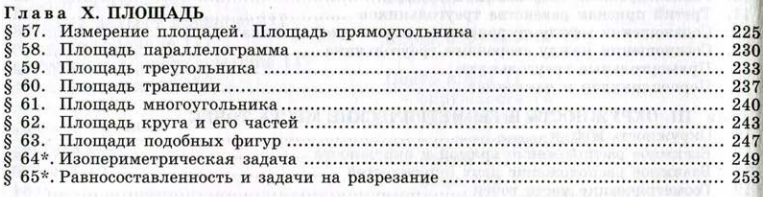 Презентации на сайте vasmirnov.ru
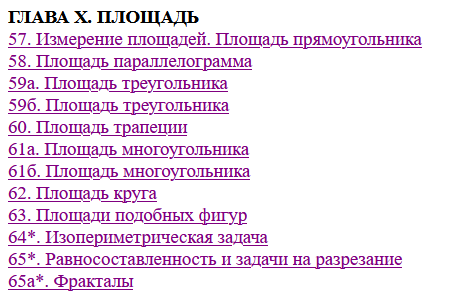 6
[Speaker Notes: В режиме слайдов ответы появляются после кликанья мышкой]
Свойства площади
Для площади фигур справедливы свойства, аналогичные свойствам длин отрезков.
	Свойство 1. Площадь фигуры является неотрицательным числом.
	Свойство 2. Равные фигуры имеют равные площади.
	Свойство 3. Если фигура Ф составлена из двух неперекрывающихся фигур Ф1 и Ф2, то площадь фигуры Ф равна сумме площадей фигур Ф1 и Ф2, т. е. S(Ф) = S(Ф1) + S(Ф2).
	Свойство 4. Площадь прямоугольника равна произведению его смежных сторон.
[Speaker Notes: В режиме слайдов ответы появляются после кликанья мышкой]
Упражнения
1. Найдите площади фигур, изображенных на рисунках а) – в).
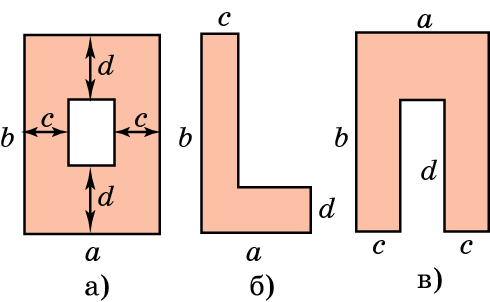 Ответ: а) 2ad + 2bc – 4cd;
б) ad + bc – cd;
в) ab + 2cd – ad.
[Speaker Notes: В режиме слайдов ответы появляются после кликанья мышкой]
2. Найдите площадь фигуры, изображенной на клетчатой бумаге, клетками которой являются единичные квадраты.
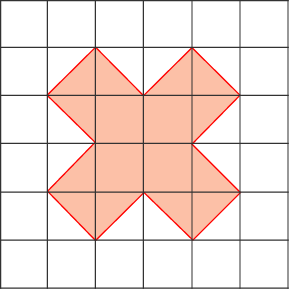 Ответ: 10.
[Speaker Notes: В режиме слайдов ответы появляются после кликанья мышкой]
3. Найдите площадь фигуры, изображенной на клетчатой бумаге, клетками которой являются единичные квадраты.
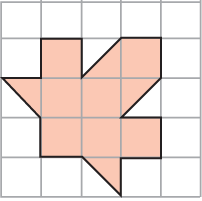 Ответ: 9.
[Speaker Notes: В режиме слайдов ответы появляются после кликанья мышкой]
4. Найдите площадь фигуры, ограниченной тремя дугами окружности радиуса 2.
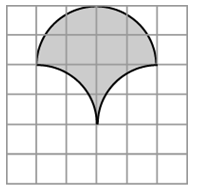 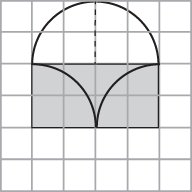 Ответ: 8.
[Speaker Notes: В режиме слайдов ответы появляются после кликанья мышкой]
5. Найдите площадь фигуры, изображенной на рисунке.
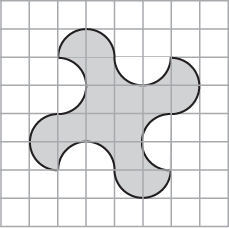 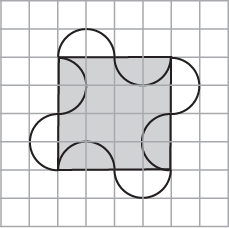 Ответ: 16.
[Speaker Notes: В режиме слайдов ответы появляются после кликанья мышкой]
6. Найдите площадь фигуры, изображенной на рисунке.
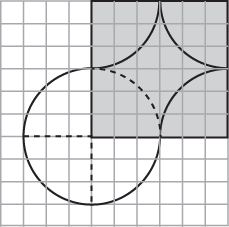 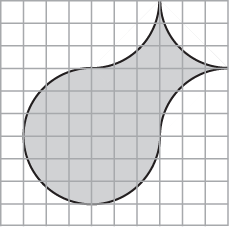 Ответ: 36.
[Speaker Notes: В режиме слайдов ответы появляются после кликанья мышкой]
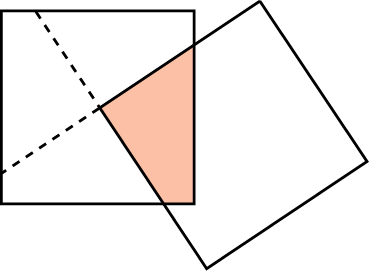 Ответ: 0,25.
7*. В центре единичного квадрата находится вершина другого квадрата. Найдите площадь их общей части.
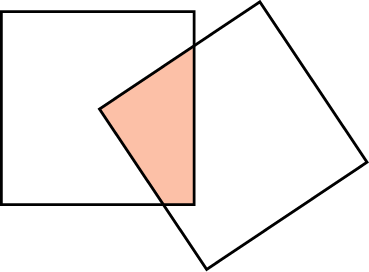 [Speaker Notes: В режиме слайдов ответы появляются после кликанья мышкой]
Решение. Площадь квадрата ABCD равна сумме площадей прямоугольников ABGH и HGCD. Площадь прямоугольника AEFH равна сумме площадей прямоугольников ABGH и BEFG.
Из равенства периметров прямоугольника и квадрата следует равенство сторон BE и HD. Так как BG < HG, то площадь прямоугольника BEFG меньше площади прямоугольника HGCD и, следовательно, площадь прямоугольника AEFH меньше площади квадрата ABCD.
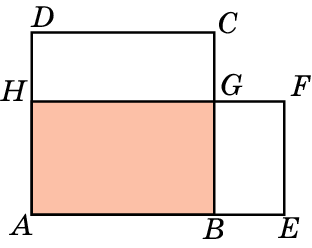 [Speaker Notes: В режиме слайдов ответы появляются после кликанья мышкой]
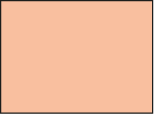 [Speaker Notes: В режиме слайдов ответы появляются после кликанья мышкой]
9. Из всех прямоугольников, вписанных в окружность радиусом 1, найдите прямоугольник наибольшей площади.
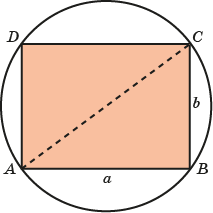 [Speaker Notes: В режиме слайдов ответы появляются после кликанья мышкой]
II. Площадь параллелограмма
Теорема 1. Площадь параллелограмма равна произведению его стороны на высоту, проведенную к этой стороне.
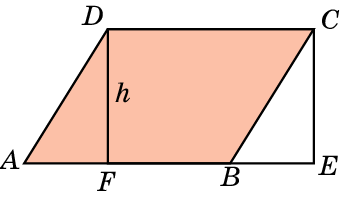 Теорема 2. Площадь параллелограмма равна произведению двух его смежных сторон на синус угла между ними.
[Speaker Notes: В режиме слайдов ответы появляются после кликанья мышкой]
Теорема 3. Площадь параллелограмма равна половине произведения его диагоналей на синус угла между ними.
Доказательство. Через вершины A, C, D параллелограмма ABCD проведём прямые, параллельные диагоналям. В получившемся параллелограмме ACFE треугольник DCF равен треугольнику ABO, треугольник ADE равен треугольнику BCO.
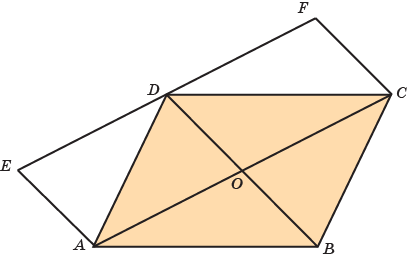 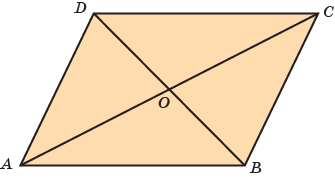 [Speaker Notes: В режиме слайдов ответы появляются после кликанья мышкой]
Следствие. Площадь ромба равна половине произведения его диагоналей.
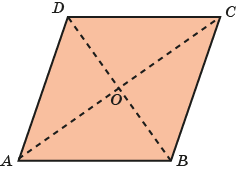 [Speaker Notes: В режиме слайдов ответы появляются после кликанья мышкой]
Упражнения
1. На рисунке укажите равновеликие параллелограммы.
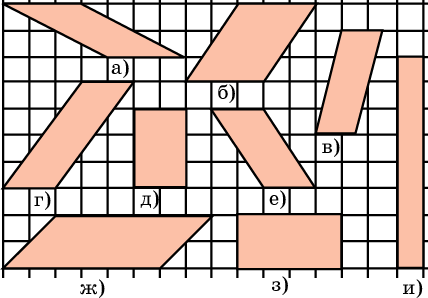 Ответ: а), в), д), е); г), з), и).
[Speaker Notes: В режиме слайдов ответы появляются после кликанья мышкой]
2. Найдите площадь параллелограмма, изображенного на клетчатой бумаге, клетками которой являются единичные квадраты.
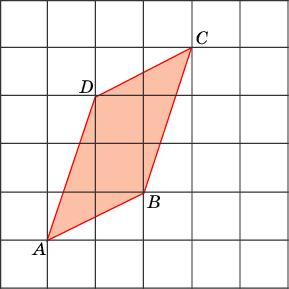 Ответ: 5.
[Speaker Notes: В режиме слайдов ответы появляются после кликанья мышкой]
3. Найдите площадь ромба.
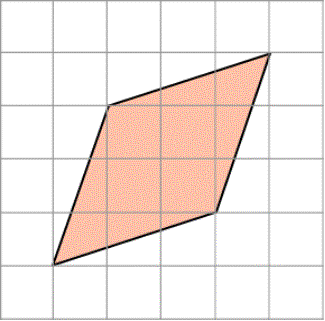 Ответ: 8.
[Speaker Notes: В режиме слайдов ответы появляются после кликанья мышкой]
4. Найдите площадь параллелограмма EFGH, вершинами которого являются середины сторон параллелограмма ABCD, площадь которого равна 1.
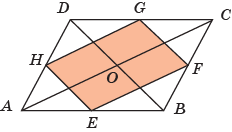 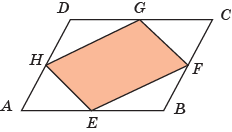 Решение. Стороны параллелограмма AFGH равны половинам диагоналей параллелограмма ABCD. Угол между смежными сторонами параллелограмма EFGH равен углу между диагоналями параллелограмма ABCD. Следовательно, площадь параллелограмма EFGH равна половине площади параллелограмма ABCD, т. е. равна 0,5.
[Speaker Notes: В режиме слайдов ответы появляются после кликанья мышкой]
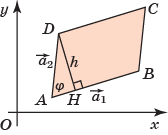 [Speaker Notes: В режиме слайдов ответы и решения появляются после кликанья мышкой]
5. Найдите площадь параллелограмма ABCD,  для которого A(2, 1), B(6, 2), C(7, 5).
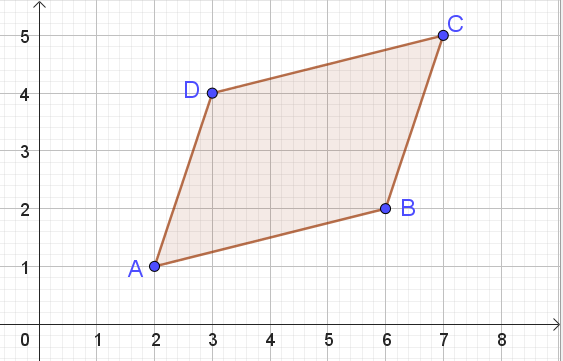 Ответ: 11.
[Speaker Notes: В режиме слайдов ответы появляются после кликанья мышкой]
III. Площадь треугольника
Теорема 1. Площадь треугольника равна половине произведения его стороны на высоту, проведенную к этой стороне.
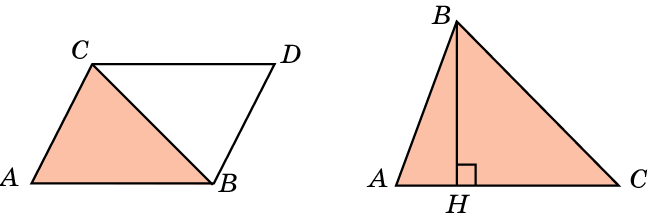 Следствие. Площадь прямоугольного треугольника равна половине произведения его катетов.
	Теорема 2. Площадь треугольника равна половине произведения двух его сторон на синус угла между ними.
[Speaker Notes: В режиме слайдов ответы появляются после кликанья мышкой]
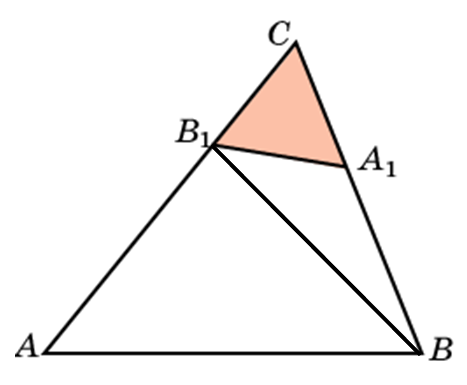 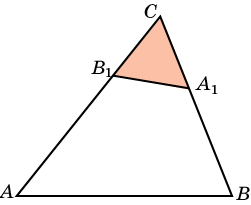 [Speaker Notes: В режиме слайдов ответы появляются после кликанья мышкой]
[Speaker Notes: В режиме слайдов ответы появляются после кликанья мышкой]
Упражнения
1. На рисунке укажите равновеликие треугольники.
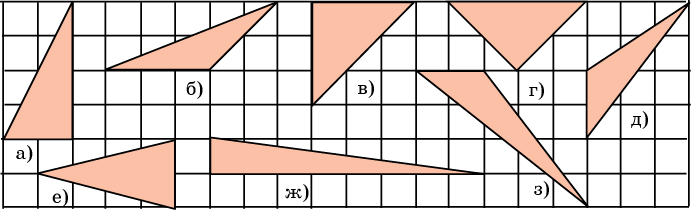 Ответ: а), г), е), ж), з); б), д).
[Speaker Notes: В режиме слайдов ответы появляются после кликанья мышкой]
2. Найдите площадь треугольника, изображенного на клетчатой бумаге, клетками которой являются единичные квадраты.
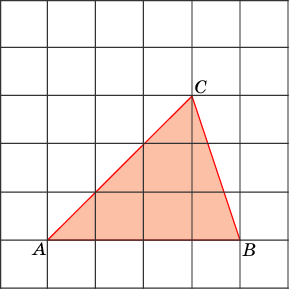 Ответ: 6.
[Speaker Notes: В режиме слайдов ответы появляются после кликанья мышкой]
3. Найдите площадь треугольника, изображенного на клетчатой бумаге, клетками которой являются единичные квадраты.
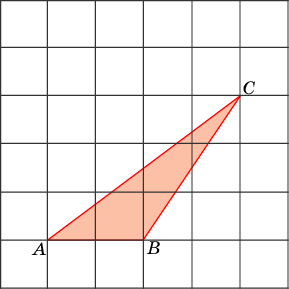 Ответ: 3.
[Speaker Notes: В режиме слайдов ответы появляются после кликанья мышкой]
4. Найдите площадь треугольника, изображенного на клетчатой бумаге, клетками которой являются единичные квадраты.
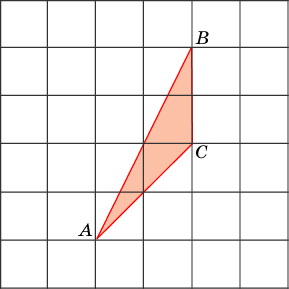 Ответ: 2.
[Speaker Notes: В режиме слайдов ответы появляются после кликанья мышкой]
5. Найдите площадь треугольника, изображенного на клетчатой бумаге, клетками которой являются единичные квадраты.
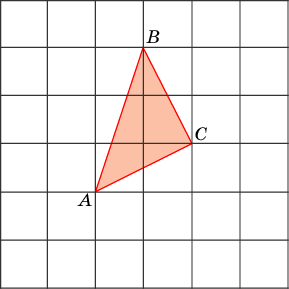 Ответ: 2,5.
[Speaker Notes: В режиме слайдов ответы появляются после кликанья мышкой]
6. Найдите площадь треугольника, изображенного на клетчатой бумаге, клетками которой являются единичные квадраты.
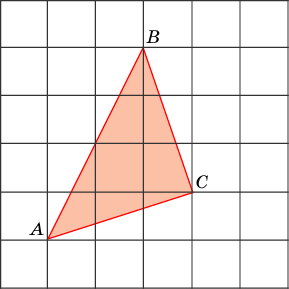 Ответ: 5.
[Speaker Notes: В режиме слайдов ответы появляются после кликанья мышкой]
7. Площадь треугольника ABC равна 1, DE – средняя линия. Найдите площадь треугольника CDE.
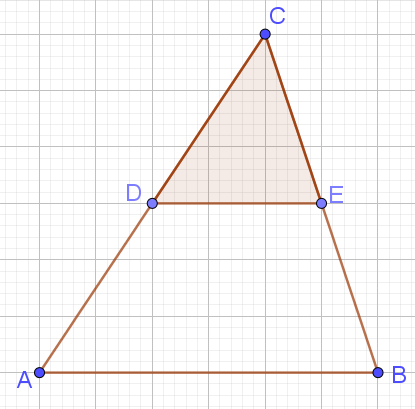 [Speaker Notes: В режиме слайдов ответы появляются после кликанья мышкой]
8. Медианы треугольника ABC пересекаются в точке M. Какую часть площади данного треугольника составляет площадь треугольника ABM?
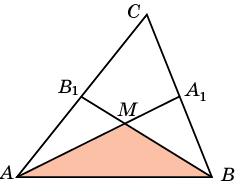 [Speaker Notes: В режиме слайдов ответы появляются после кликанья мышкой]
Решение. Соединим точку C с серединой G отрезка AD. Обозначим H точку пересечения отрезков CG и BD.
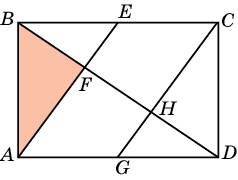 9. Площадь прямоугольника ABCD ABCD равна 24, E – середина стороны BC. Отрезки AE и BD пересекаются в точке F. Найдите площадь треугольника ABF.
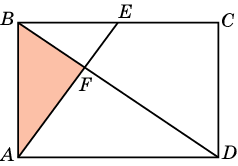 Отрезки BF, FH и HD равны. Следовательно, площадь треугольника ABF равна одной третьей площади треугольника ABD и равна 4.
[Speaker Notes: В режиме слайдов ответы появляются после кликанья мышкой]
10. На продолжении стороны AB треугольника ABC взята точка D, AB = BD. Через неё и середину E стороны AC проведена прямая, пересекающая сторону BC в точке F. Найдите отношение BF : FC. Найдите площадь треугольника CEF, если площадь треугольника ABC равна 1.
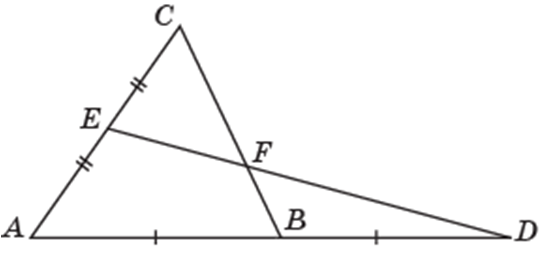 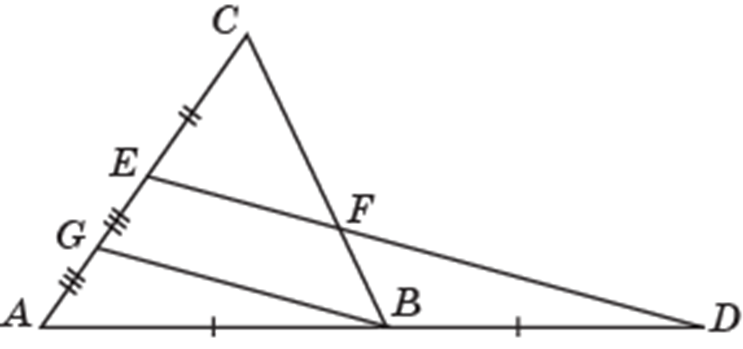 [Speaker Notes: В режиме слайдов ответы появляются после кликанья мышкой]
11.* (ОГЭ). Площадь треугольника ABC равна 40. Биссектриса AD пересекает медиану BK в точке E, при этом BD : CD = 3 : 2. Найдите площадь четырёхугольника EDCK.
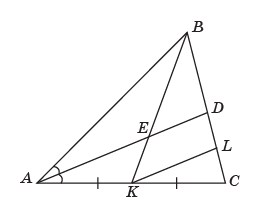 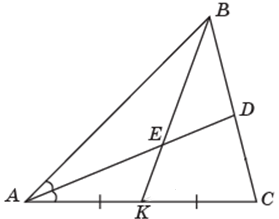 [Speaker Notes: В режиме слайдов ответы появляются после кликанья мышкой]
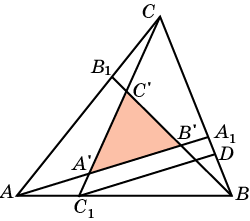 Тогда A1D:DB = 1:2, A’C1:CA’ = A1D :CA1 = 1:6. Значит, площадь треугольника CA’A равна 6/7 площади треугольника ACC1 и равна 2/7. Треугольники AB’B и BC’C имеют такую же площадь. Следовательно, площадь треугольника A’B’C’ равна 1/7.
12.* Точки A1, B1 и C1 делят стороны BC, CA и AB в отношении 1:2. Найдите площадь треугольника A’B’C’, ограниченного отрезками AA1, BB1, CC1, если площадь треугольника ABC равна 1.
Решение. Площадь треугольника A’B’C’ равна площади треугольника ABC минус площади треугольников AB’B, BC’C, CA’A. Для нахождения площади треугольника СA’A проведем отрезок C1D параллельный прямой AA1.
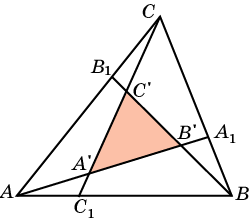 [Speaker Notes: В режиме слайдов ответы появляются после кликанья мышкой]
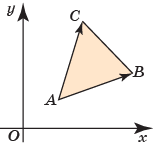 [Speaker Notes: В режиме слайдов ответы появляются после кликанья мышкой]
13. Найдите площадь треугольника ABC,  для которого A(2, 1), B(6, 2), C(4, 5).
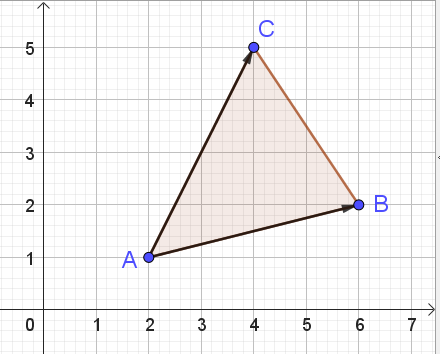 Ответ: 7.
[Speaker Notes: В режиме слайдов ответы появляются после кликанья мышкой]
IV. Площадь трапеции
Теорема. Площадь трапеции равна произведению полусуммы оснований на высоту.
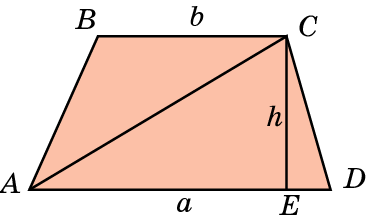 Следствие 1. Площадь трапеции равна произведению средней линии на высоту.
[Speaker Notes: В режиме слайдов ответы появляются после кликанья мышкой]
Упражнения
1. Найдите площадь трапеции, изображенной на клетчатой бумаге, клетками которой являются единичные квадраты.
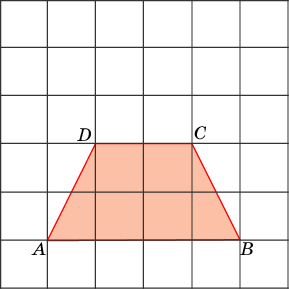 Ответ: 6.
[Speaker Notes: В режиме слайдов ответы появляются после кликанья мышкой]
2. Найдите площадь трапеции, изображенной на клетчатой бумаге, клетками которой являются единичные квадраты.
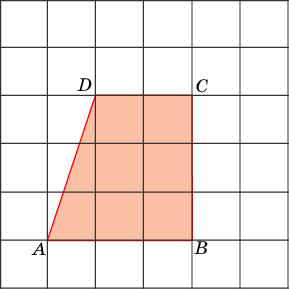 Ответ: 7,5.
[Speaker Notes: В режиме слайдов ответы появляются после кликанья мышкой]
3. Найдите площадь трапеции, изображенной на клетчатой бумаге, клетками которой являются единичные квадраты.
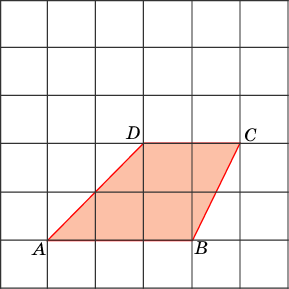 Ответ: 5.
[Speaker Notes: В режиме слайдов ответы появляются после кликанья мышкой]
4. Найдите площадь трапеции, изображенной на клетчатой бумаге, клетками которой являются единичные квадраты.
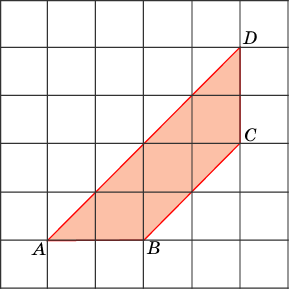 Ответ: 6.
[Speaker Notes: В режиме слайдов ответы появляются после кликанья мышкой]
5. Найдите площадь трапеции, изображенной на клетчатой бумаге, клетками которой являются единичные квадраты.
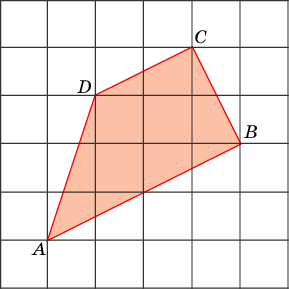 Ответ: 7,5.
[Speaker Notes: В режиме слайдов ответы появляются после кликанья мышкой]
6. Докажите, что прямая, проходящая через середину средней линии трапеции и пересекающая основания, делит эту трапецию на две равновеликие части.
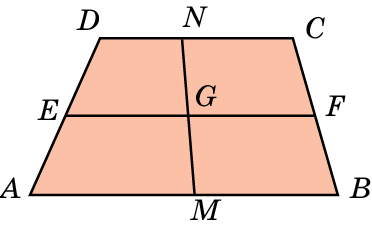 Доказательство: Пусть ABCD – трапеция (AB || CD), EF – средняя линия, MN – прямая, проходящая через середину G средней линии и пересекающая основания в точках M и N. Трапеции AMND и MBCN имеют равные средние линии и высоты. Следовательно, площади этих трапеций равны, т.е. они равновелики.
[Speaker Notes: В режиме слайдов ответы появляются после кликанья мышкой]
7. В трапеции проведены диагонали. Укажите пары равновеликих треугольников.
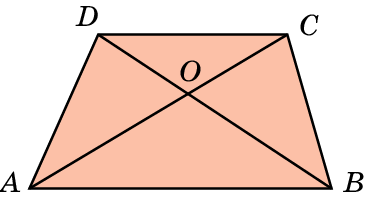 Ответ: ABD и ABC, ACD и BCD, AOD и BOC.
[Speaker Notes: В режиме слайдов ответы появляются после кликанья мышкой]
8. В трапеции ABCD площади треугольников ABC и BCD равны соответственно 20 и 14. Найдите площадь трапеции.
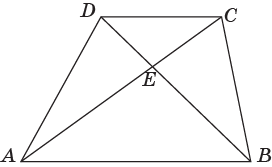 Решение. Так как площади треугольников ADE и BCD равны, то площадь трапеции равна сумме площадей треугольников ABC и BCD, т. е. равна 34.
[Speaker Notes: В режиме слайдов ответы появляются после кликанья мышкой]
9*. Трапеция ABCD разбита диагоналями на четыре треугольника. Найдите ее площадь, если площади треугольников AOB и COD, прилегающих к основаниям трапеции, равны S1 и S2.
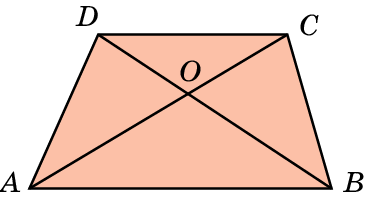 [Speaker Notes: В режиме слайдов ответы появляются после кликанья мышкой]
10. Каждая сторона треугольника ABC разделена на три равные части. Найдите площадь закрашенного четырёхугольника, если площадь треугольника ABC равна 1.
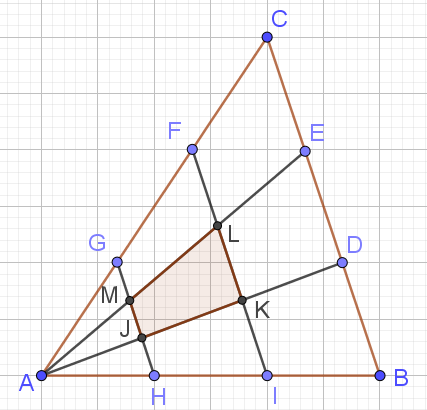 [Speaker Notes: В режиме слайдов ответы появляются после кликанья мышкой]
11. Диагонали равнобедренной трапеции перпендикулярны. Найдите площадь этой трапеции, если её средняя линия равна 4.
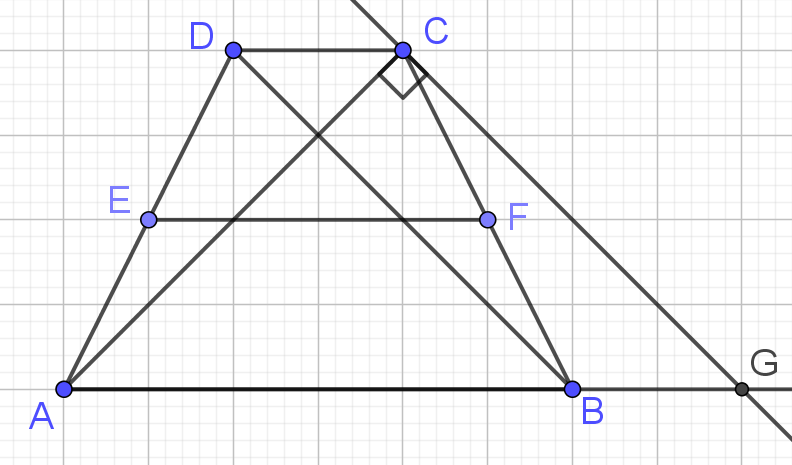 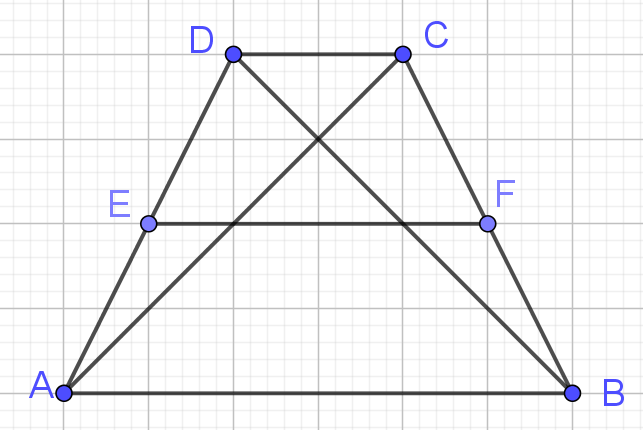 Решение. Через вершину C проведём прямую, параллельную прямой BD. Обозначим G точку её пересечения с прямой AB. Треугольник BGC равен треугольнику CDB. Площадь треугольника ABD равна площади треугольника ABC. Следовательно, площадь трапеции равна площади равнобедренного прямоугольного треугольника AGC, гипотенуза которого равна 8. Значит, искомая площадь равна 16.
[Speaker Notes: В режиме слайдов ответы появляются после кликанья мышкой]
Следствие. Площадь правильного n-угольника выражается формулой
где a – сторона n-угольника, r – радиус вписанной окружности.
V. Площадь многоугольника
Площадь произвольного многоугольника можно находить, разбивая его на треугольники. При этом площадь многоугольника будет равна сумме площадей этих треугольников.
Теорема 1. Площадь многоугольника, описанного около окружности, равна половине произведения его периметра на радиус вписанной окружности.
[Speaker Notes: В режиме слайдов ответы появляются после кликанья мышкой]
Теорема 2. Площадь выпуклого четырёхугольника равна половине произведения его диагоналей на синус угла между ними.
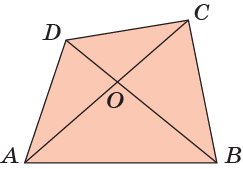 [Speaker Notes: В режиме слайдов ответы появляются после кликанья мышкой]
Упражнения
1. Найдите площадь многоугольника, изображенного на клетчатой бумаге, клетками которой являются единичные квадраты.
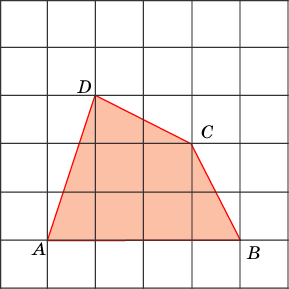 Ответ: 7,5.
[Speaker Notes: В режиме слайдов ответы появляются после кликанья мышкой]
2. Найдите площадь многоугольника, изображенного на клетчатой бумаге, клетками которой являются единичные квадраты.
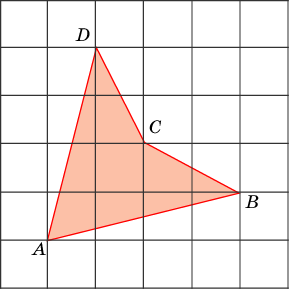 Ответ: 6.
[Speaker Notes: В режиме слайдов ответы появляются после кликанья мышкой]
3. Найдите площадь многоугольника, изображенного на клетчатой бумаге, клетками которой являются единичные квадраты.
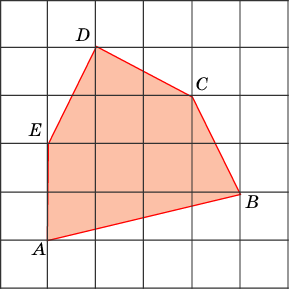 Ответ: 10.
[Speaker Notes: В режиме слайдов ответы появляются после кликанья мышкой]
4. Найдите площадь многоугольника, изображенного на клетчатой бумаге, клетками которой являются единичные квадраты.
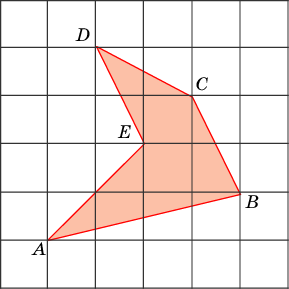 Ответ: 6.
[Speaker Notes: В режиме слайдов ответы появляются после кликанья мышкой]
5. Площадь шестиугольника ABCDEF, у которого противолежащие стороны равны и параллельны, равна 1. Найдите площадь закрашенного треугольника ACE.
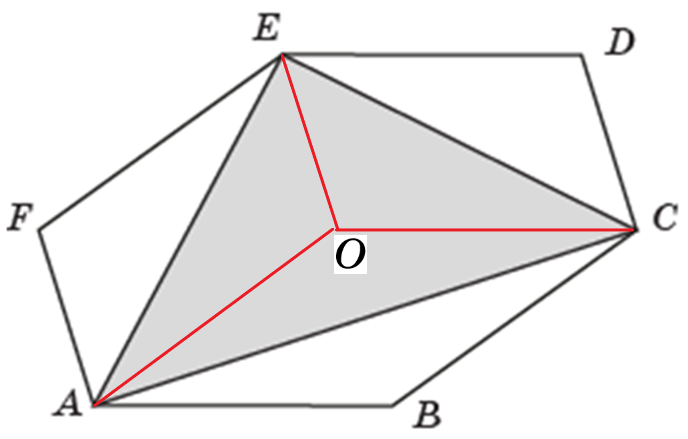 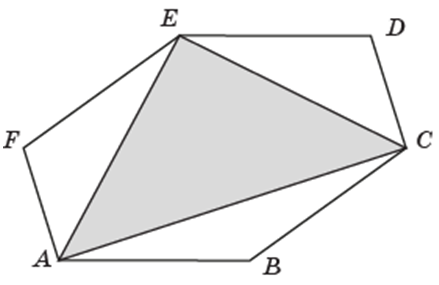 Решение. Обозначим O центр симметрии шестиугольника. Соединим его отрезками с вершинами A, C и E. Получим параллелограммы ABCO, CDEO и AFEO. Следовательно, площадь закрашенного треугольника равна 0,5.
[Speaker Notes: В режиме слайдов ответы появляются после кликанья мышкой]
6. Медианы AA1 и BB1 треугольника ABC пересекаются в точке M. Найдите площадь четырехугольника CA1MB1, если площадь данного треугольника равна 12.
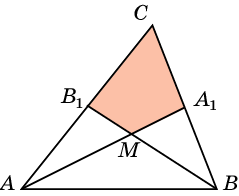 Ответ: 4.
[Speaker Notes: В режиме слайдов ответы появляются после кликанья мышкой]
7*. Середины сторон выпуклого четырехугольника последовательно соединены между собой. Найдите площадь получившегося четырехугольника, если площадь данного четырехугольника равна 16.
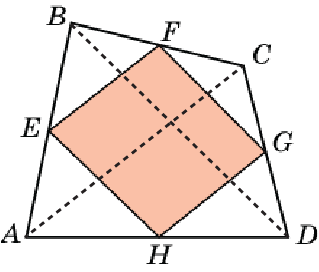 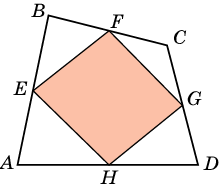 Ответ: 8.
[Speaker Notes: В режиме слайдов ответы появляются после кликанья мышкой]
8*. Вершины A и C выпуклого четырехугольника ABCD соединены отрезками с серединами E и F сторон соответственно BC и AD. Найдите площадь четырехугольника AECF, если площадь данного четырехугольника равна 12.
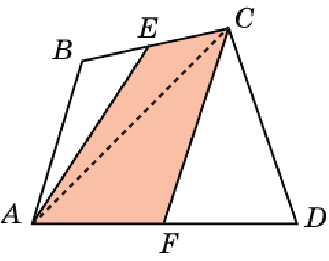 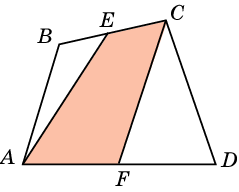 Ответ: 6.
[Speaker Notes: В режиме слайдов ответы появляются после кликанья мышкой]
9.* Отрезки, соединяющие середины противоположных сторон выпуклого четырёхугольника, взаимно перпендикулярны и равны 2 и 7. Найдите площадь этого четырёхугольника.
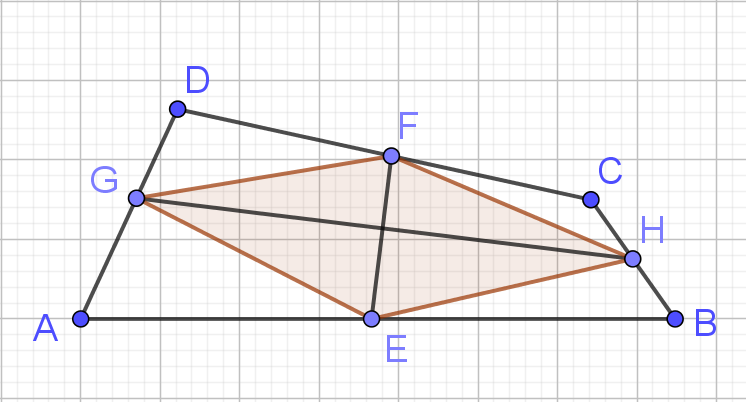 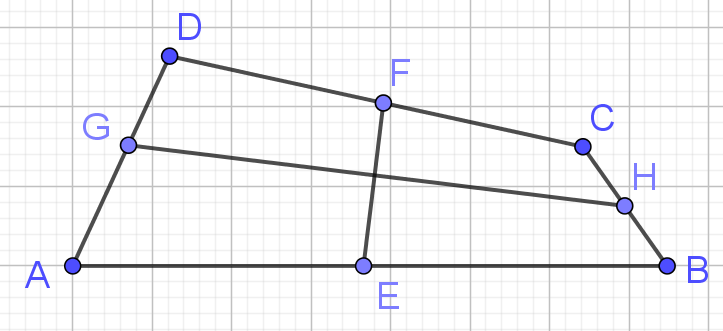 Решение. Четырёхугольник EHFG является ромбом. Его площадь равна 7. Она равна половине площади четырёхугольника ABCD. Следовательно, площадь четырёхугольника ABCD равна 14.
[Speaker Notes: В режиме слайдов ответы появляются после кликанья мышкой]
10*. Отрезки, соединяющие середины противоположных сторон выпуклого четырёхугольника, равны между собой. Найдите площадь этого четырёхугольника, если его диагонали равны 8 и 12.
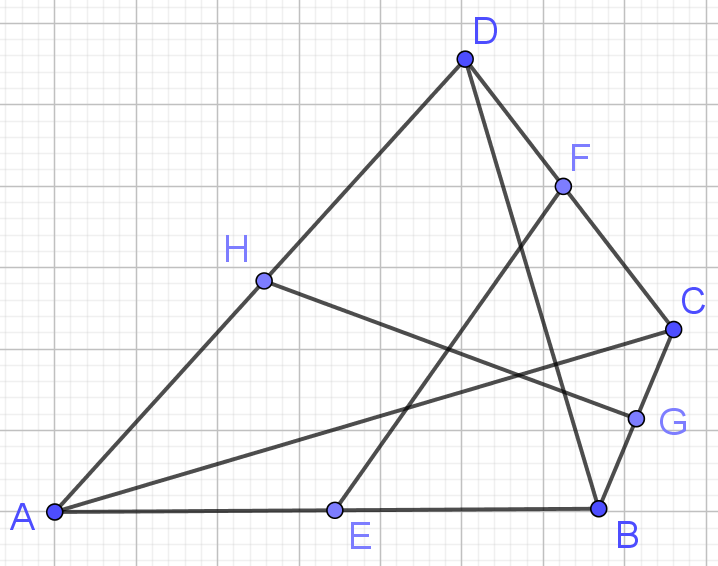 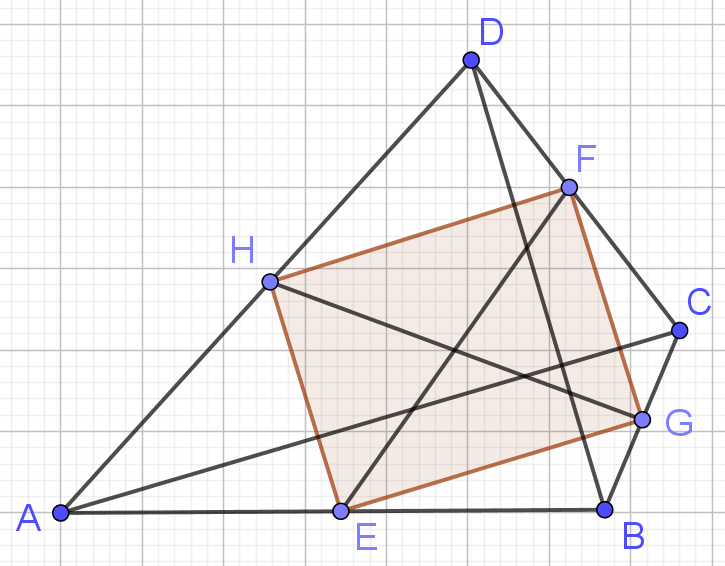 Решение. Четырёхугольник EGFH является прямоугольником. Следовательно, диагонали AC и BD четырёхугольника ABCD перпендикулярны. Площадь прямоугольника EGFH равна 24.
[Speaker Notes: В режиме слайдов ответы появляются после кликанья мышкой]
11*. Стороны выпуклого четырехугольника ABCD разделены каждая на три равные части соответственно точками A1, A2, B1, B2, C1, C2, D1, D2. Найдите площадь восьмиугольника A1A2B1B2C1C2D1D2, если площадь данного четырехугольника равна 18.
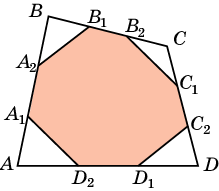 Решение. Сумма площадей треугольников AA1D2 и CC1B2 равна сумме площадей треугольников BB1A2 и DD1C2 и равна одной девятой площади данного четырехугольника. Следовательно, площадь восьмиугольника равна семи девятым площади четырехугольника и равна 14.
[Speaker Notes: В режиме слайдов ответы появляются после кликанья мышкой]
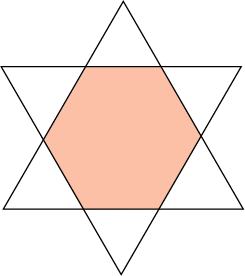 12. Правильный треугольник площади 1 повернут вокруг центра описанной окружности на угол 60°. Найдите площадь фигуры, которая является общей частью (пересечением) треугольников.
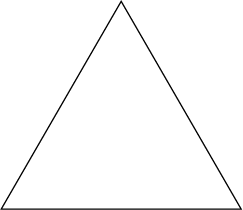 [Speaker Notes: В режиме слайдов ответы появляются после кликанья мышкой]
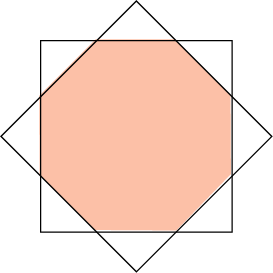 Ответ:
13*. Квадрат со стороной 1 повернут вокруг центра симметрии на угол 45°. Найдите площадь фигуры, которая является общей частью (пересечением) квадратов.
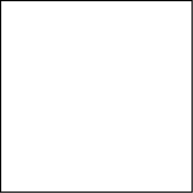 [Speaker Notes: В режиме слайдов ответы появляются после кликанья мышкой]
Доказательство. Воспользуемся тем, что площадь выпуклого  четырехугольника равна половине произведения его диагоналей на синус угла между ними. Наибольшими диагоналями являются диаметры окружности. Синус угла между диагоналями будет наибольшим, если они перпендикулярны.
Таким образом, наибольшую площадь будет иметь четырехугольник, диагоналями которого являются перпендикулярные диаметры окружности. Этот четырехугольник – квадрат.
14*. Докажите, что из всех четырехугольников, вписанных в данную окружность, наибольшую площадь имеет квадрат.
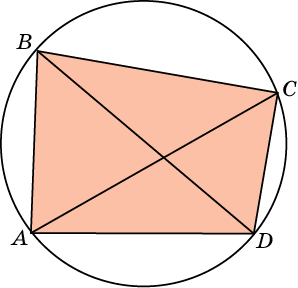 [Speaker Notes: В режиме слайдов ответы появляются после кликанья мышкой]
Формула Пика*
На рисунке изображён пятиугольник, у которого n = 17, m = 9. Его площадь равна 20,5.
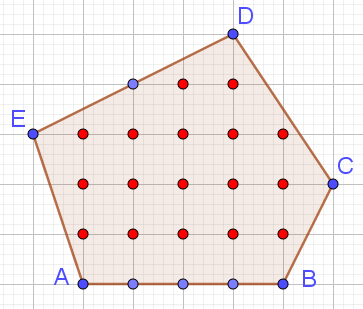 [Speaker Notes: В режиме слайдов ответы появляются после кликанья мышкой]
Пусть n – число точек с целочисленными координатами, расположенных внутри многоугольника М, m – число точек с целочисленными координатами, расположенных на его границе.
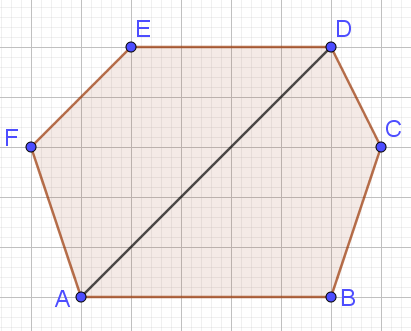 [Speaker Notes: В режиме слайдов ответы появляются после кликанья мышкой]
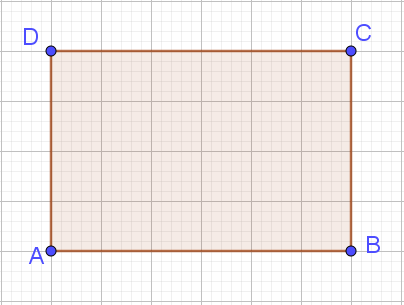 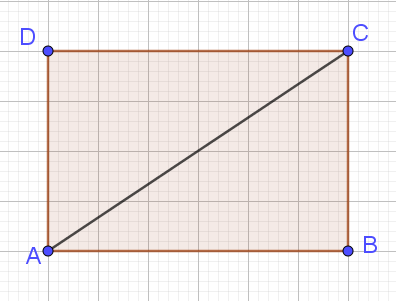 Рассмотрим теперь прямоугольный треугольник ABC с катетами AB  и BC, лежащими на осях координат. 
	Такой треугольник получается из прямоугольника ABCD со сторонами a и b, рассмотренного в предыдущем случае, разрезанием его по диагонали. Из равенства треугольников ABC и CDA следует равенство чисел f(ABC) и f(CDA). Так как сумма этих чисел равна f(ABCD) и равна площади прямоугольника ABCD, то каждое из них равно половине площади этого прямоугольника, т. е. равно площади треугольника ABC.
[Speaker Notes: В режиме слайдов ответы появляются после кликанья мышкой]
Окончание. Теперь рассмотрим произвольный треугольник. Его можно получить, отрезав от прямоугольника несколько прямоугольных треугольников.
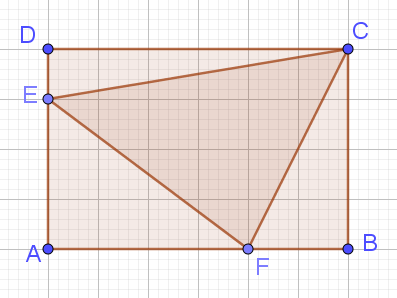 Поскольку и для прямоугольника, и для прямоугольного треугольника формула Пика верна, мы получаем, что она будет справедлива и для произвольного треугольника.
	Так как любой многоугольник проведением непересекающихся диагоналей можно разбить на треугольники, то формула Пика верна для любого многоугольника.
[Speaker Notes: В режиме слайдов ответы появляются после кликанья мышкой]
Упражнение
Найдите площадь многоугольника, изображённого на рисунке, вершины которого расположены в узлах целочисленной решётки.
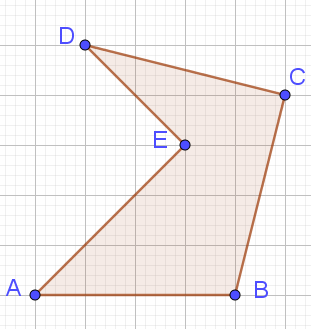 Ответ: 12,5.
[Speaker Notes: В режиме слайдов ответы появляются после кликанья мышкой]
Площадь круга
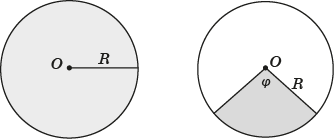 [Speaker Notes: В режиме слайдов ответы появляются после кликанья мышкой]
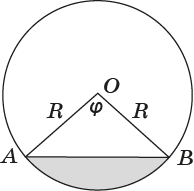 [Speaker Notes: В режиме слайдов ответы появляются после кликанья мышкой]
Упражнения
1. Найдите площадь заштрихованной фигуры на рисунке
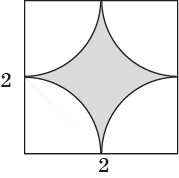 [Speaker Notes: В режиме слайдов ответы появляются после кликанья мышкой]
2. Найдите площадь фигуры, изображённой на рисунке, ограниченной тремя дугами окружностей с центрами в вершинах правильного треугольника со стороной, равной 1.
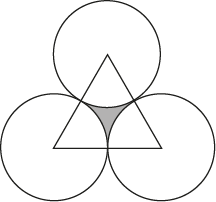 [Speaker Notes: В режиме слайдов ответы появляются после кликанья мышкой]
3. Найдите площадь сегмента, изображенного на рисунке. Стороны квадратных клеток равны 1.
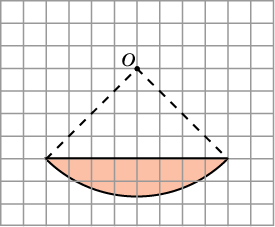 Ответ: 8(π – 2).
[Speaker Notes: В режиме слайдов ответы появляются после кликанья мышкой]
4. Найдите площадь заштрихованной фигуры на рисунке. Радиусы окружностей равны 1.
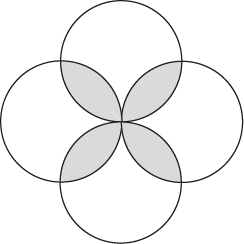 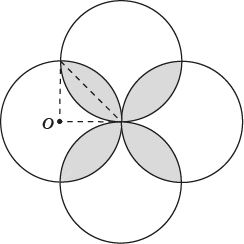 [Speaker Notes: В режиме слайдов ответы появляются после кликанья мышкой]
5. На рисунке заштрихованная фигура состоит из четырёх, так называемых, лу­ночек Гиппократа. Докажите, что её площадь равна площади квадрата АВСD.
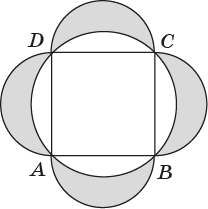 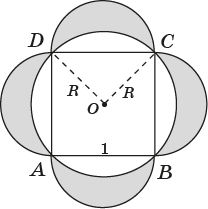 [Speaker Notes: В режиме слайдов ответы появляются после кликанья мышкой]
6. Дуги AB и BC единичной окружности равны соответственно 90о и 45о. Найдите площадь заштрихованной фигуры, изображённой на рисунке.
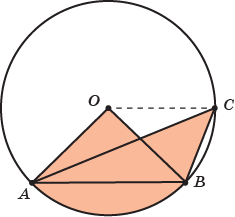 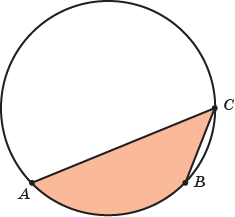 [Speaker Notes: В режиме слайдов ответы появляются после кликанья мышкой]
Фракталы*
Многие природные объекты и явления имеют не гладкий, а изломанный характер. Среди них листья деревьев, береговая линия, молния и др. Для описания этих объектов не подходят обычные дифференцируемые функции, с которыми имеет дело классический математический анализ.
	В последние десятилетия возникло и развивается новое направление в математике – фрактальная геометрия. Слово "фрактал" ввел в 1975 г. Б. Мандельброт (от латинского слова "fractus", означающего изломанный, дробный). 
	В 2010 году престижную премию Филдса по математике (аналог Нобелевской премии) получил российский ученый С. Смирнов за открытие новых свойств фракталов.
	Особенностью фракталов является не только их изломанность, но и самоподобность, означающая, что каждая часть фрактала подобна целому. Свойство самоподобности также отражает особенность природных объектов, когда отдельная клетка растения или животного несет в себе полную информацию обо всем организме.
Звезда Коха
Один из первых примеров фракталов был придуман еще в начале 20-го века немецким математиком Х. фон Кох (1870-1924) и называется звезда Коха (снежинка Коха). Для ее построения берется равносторонний треугольник и последовательно добавляются к нему новые, подобные ему, треугольники. В результате получаются все более сложные многоугольники,  приближающиеся к предельному положению – звезде Коха.
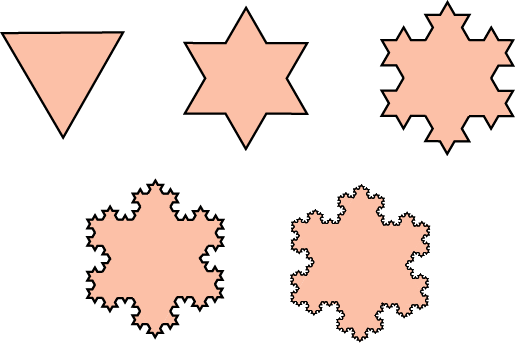 Упражнение
Найдите площадь звезды Коха, если площадь исходного треугольника равна 1.
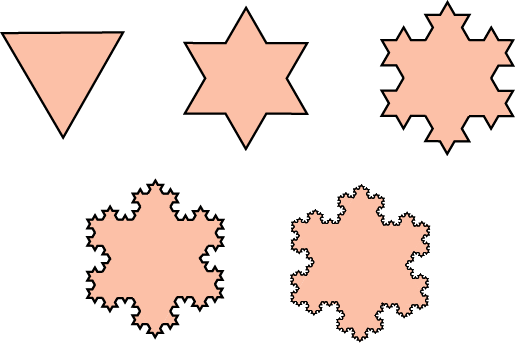 Решение. На первом шаге построения звезды Коха мы добавляем три равносторонних треугольника, со сторонами в три раза меньшими исходных. Площадь каждого такого треугольника равна 1/9. Следовательно, площадь правильного звездчатого шестиугольника равна 1+3/9=4/3.
На следующем шаге добавляется двенадцать треугольников, суммарной площади 12/81. Поскольку длины сторон треугольников на каждом шаге уменьшаются в три раза, то их площадь уменьшается в девять раз. Число добавляемых треугольников равно числу сторон многоугольника и на каждом шаге увеличивается в четыре раза. Поэтому площадь S звезды Коха представляет собой площадь исходного треугольника плюс сумма геометрической прогрессии с начальным членом 3/9 и знаменателем 4/9. По формуле суммы геометрической прогрессии находим S=1+3/5=8/5.
Упражнение
Найдите длину кривой, ограничивающей звезду Коха, считая стороны исходного треугольника равными 1.
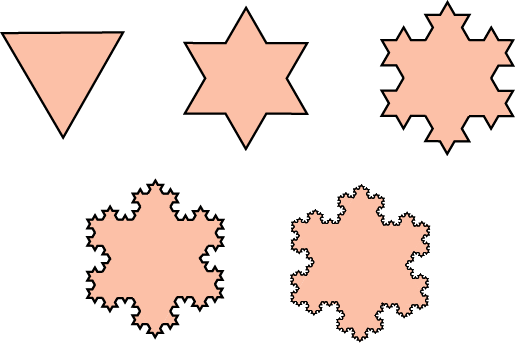 Решение. На первом шаге каждая сторона треугольника заменяется на ломаную, состоящую из четырех отрезков длины 1/3. Таким образом, длина ломаной увеличивается в 4/3 раза и равна 4. То же самое происходит на следующих шагах. Каждый раз длина ломаной увеличивается в 4/3 раза. Так как последовательность (4/3)n стремится к бесконечности, то и длина кривой Коха равна бесконечности.
Ковер Серпинского
Еще один пример самоподобной фигуры, придумал польский математик В. Серпинский (1882-1969). Она называется ковром Серпинского и получается из квадрата последовательным вырезанием серединных квадратов. То, что остается после всех вырезаний, и будет искомым ковром Серпинского.
Отметим, что поскольку вырезаемые квадраты располагаются все более часто, то в результате на ковре Серпиского не будет ни одного, даже самого маленького, квадрата без дырки.
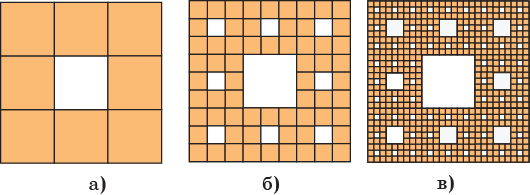 Упражнение
Найдите площадь ковра Серпинского, считая стороны исходного квадрата равными 1.
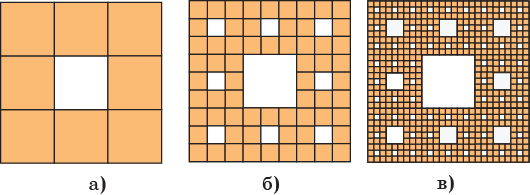 Решение. Для нахождения площади квадрата Серпинского достаточно вычислить площадь вырезаемых квадратов. На первом шаге вырезается квадрат площади 1/9. На втором шаге вырезается восемь квадратов, каждый из которых имеет площадь 1/81. На каждом следующем шаге число вырезаемых квадратов увеличивается в восемь раз, а площадь каждого из них уменьшается в девять раз. Таким образом, общая площадь вырезаемых квадратов представляет собой сумму геометрической прогрессии с начальном членом 1/9 и знаменателем 8/9. По формуле суммы геометрической прогрессии находим, что это число равно единице. Следовательно, площадь ковра Серпинского равна нулю.
Салфетка Серпинского
Начиная не с квадрата, а с правильного треугольника, и вырезая центральные треугольники, получим самоподобную фигуру, аналогичную ковру Серпинского и называемую салфеткой Серпинского.
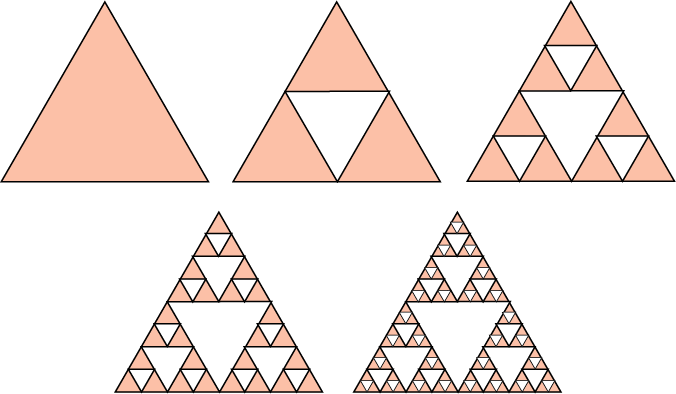 Упражнение
Найдите площадь салфетки Серпинского, полученной из правильного треугольника площади 1.
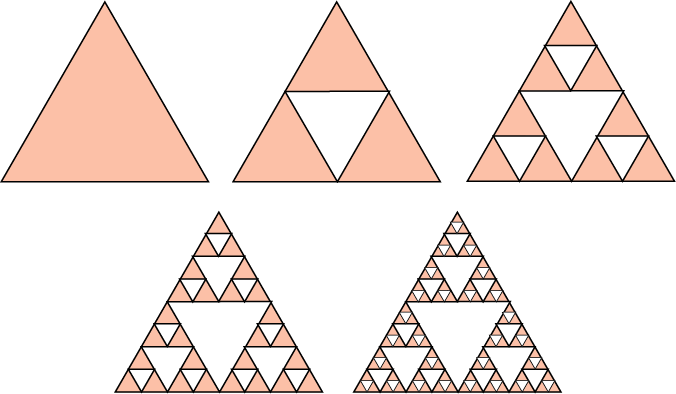 Ответ: 0.
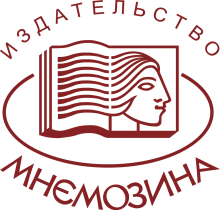 Контактная информация
Издательство «Мнемозина»:
105043, Москва, ул. Волочаевская, 40Г, строение 4, этаж 3
Тел.: 8 (495) 181-68-88
E-mail: ioc@mnemozina.ru 
Сайт:  mnemozina.ru  
Интернет-магазин: shop.mnemozina.ru 
Торговый дом: 
E-mail: td@mnemozina.ru 
E-mail для бюджетных закупок: tender@mnemozina.ru 
Тел.:  8 (495) 640–93–99
Электронные формы учебников и пособий представлены на сайте 
«Школа в кармане»: pocketschool.ru 
E-mail для оптовых закупок: zakaz@ars-edu.ru
93